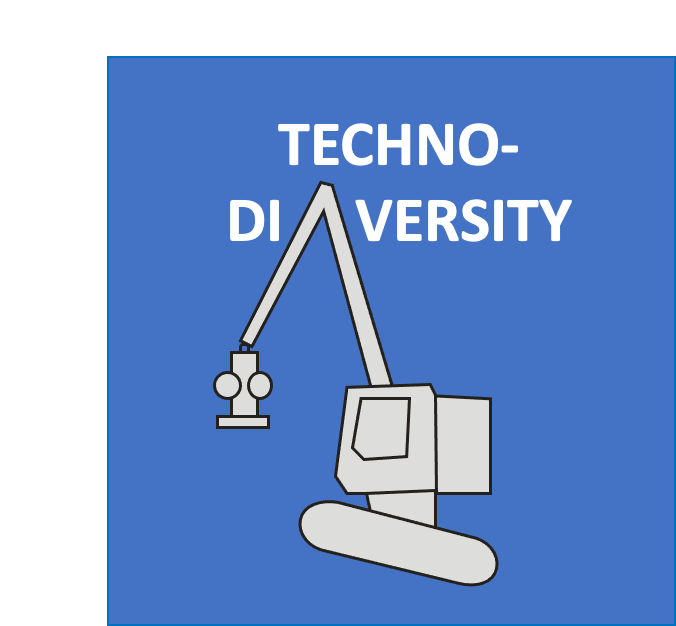 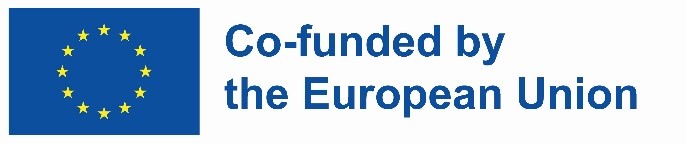 TECHNODIVERSITY
PR1 FACTS & METHODS
TDiv PR1-D01-Figures
Jörn Erler, Technische Universität Dresden (conception, design and original writing);
Raffaele Spinelli, Consiglio Nazionale delle Ricerche Firence (revision, analysis and co-writing)
individual evaluation
technical 
solution
local assessment
machine
person
local society
objectives
Process
Process
Process
process
effects &  
efficiency
accept-
able?
optimal
zero option
local environment
change
no event
singular event
no object of value
valuable object
no negative tendency
becoming worse
reversible
irreversible = damage
wrong targets
wrong means
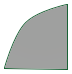 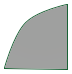 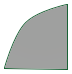 a
a/2
a
a/2
h/2
h
h
h